Automaty komórkowe 2
Modelowanie komputerowe
Maciej Matyka
Plan
Mrówka Langtona
Piasek
Gaz HPP
Elementarne Automaty Komórkowe (Wolfram)
Automat komórkowy
Proste zasady lokalne -> globalne efekty w układzie
Czym jest automat komórkowy?
Model dyskretny w czasie
Model dyskretny w przestrzeni (1D, 2D itd.)
Stan układu = wartości w komórkach
Synchroniczna zmiana stanu komórek
Zmiana stanu komórki zgodnie z regułą
Reguła - funkcja stanu komórki i otoczenia
Mrówka Langtona
Mrówka Langtona
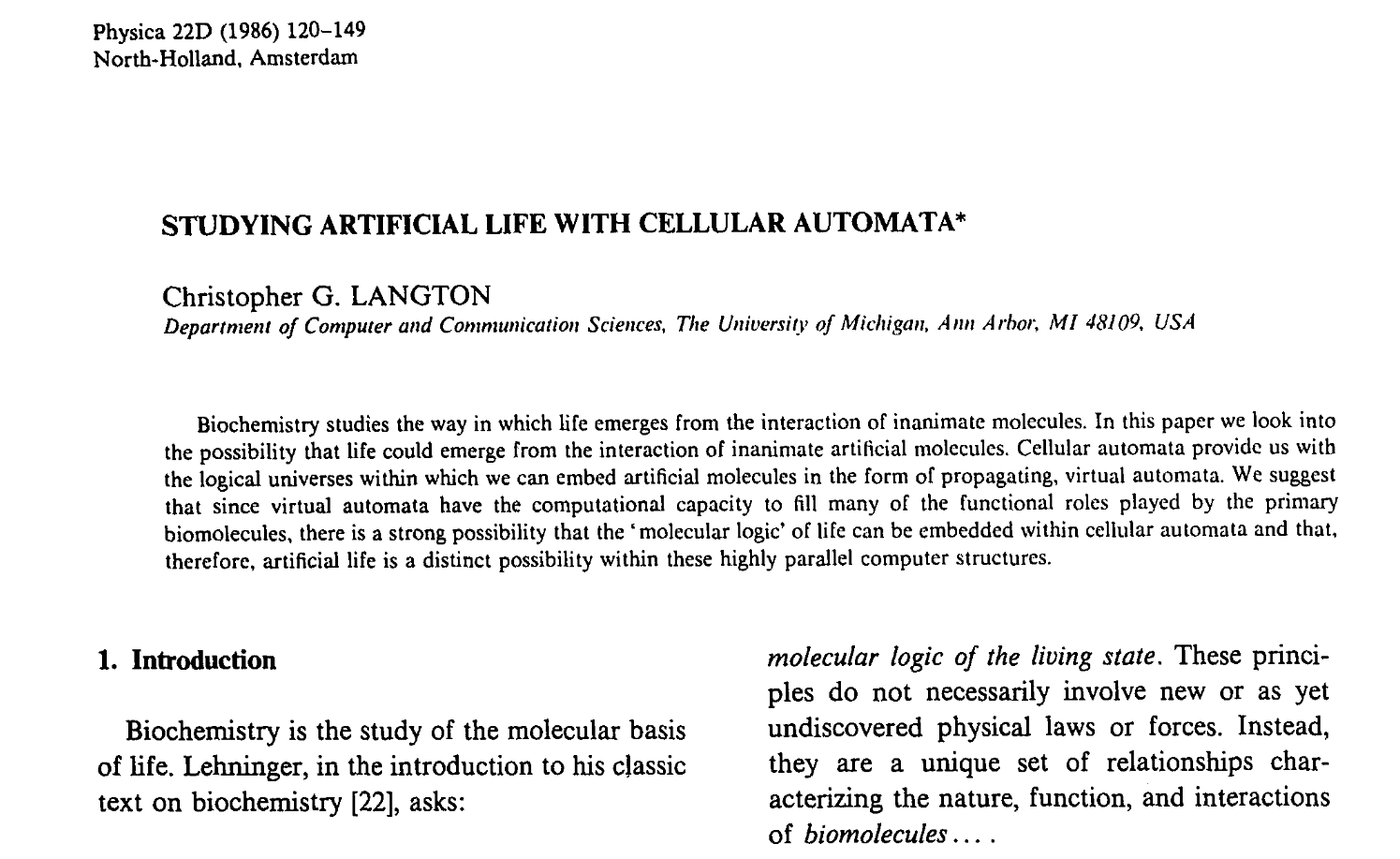 https://deepblue.lib.umich.edu/bitstream/handle/2027.42/26022/0000093.pdf%3Bjsessionid%3D66E373920F9D0B5ABC741BBDC4C24CE1?sequence%3D1
Mrówka Langtona
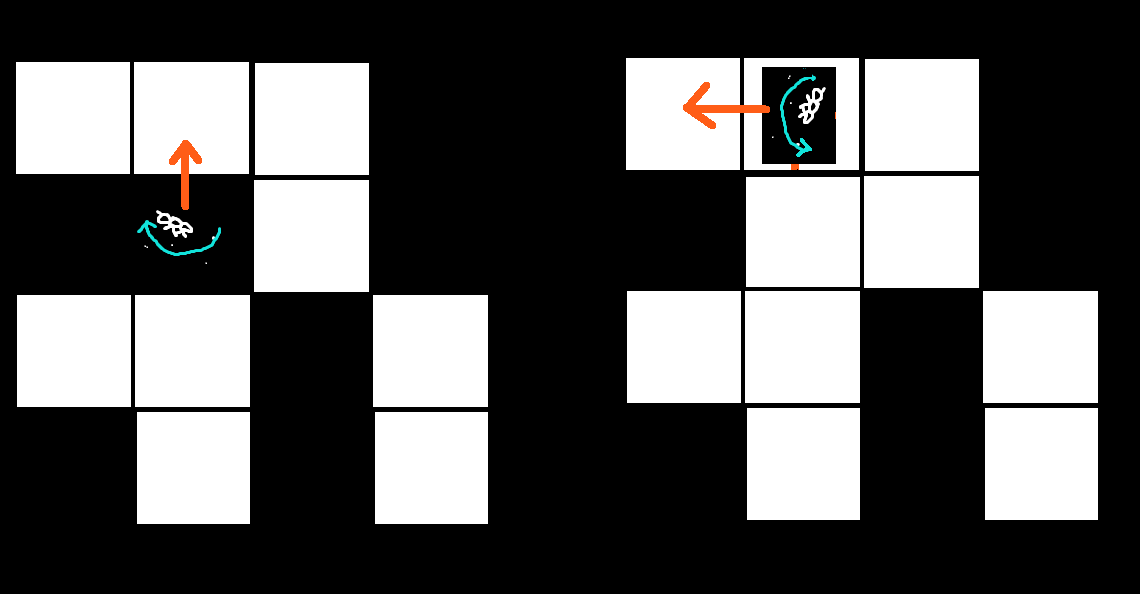 Sieć kwadratowa pokolorowana na czarno lub biało
Po sieci chodzi "mrówka" posiadająca orientację (kierunek ruchu)
Na polu białym obraca się o 90 stopni w prawo
Na polu czarnym obraca się o 90 stopni w lewo
Po obrotach przekolorowuje pole na którym jest i przesuwa się w swoim kierunku
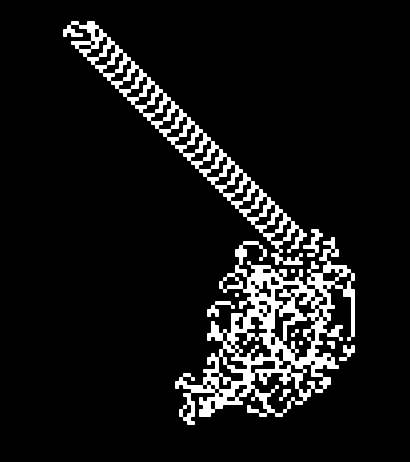 Mrówka Langtona w działaniu
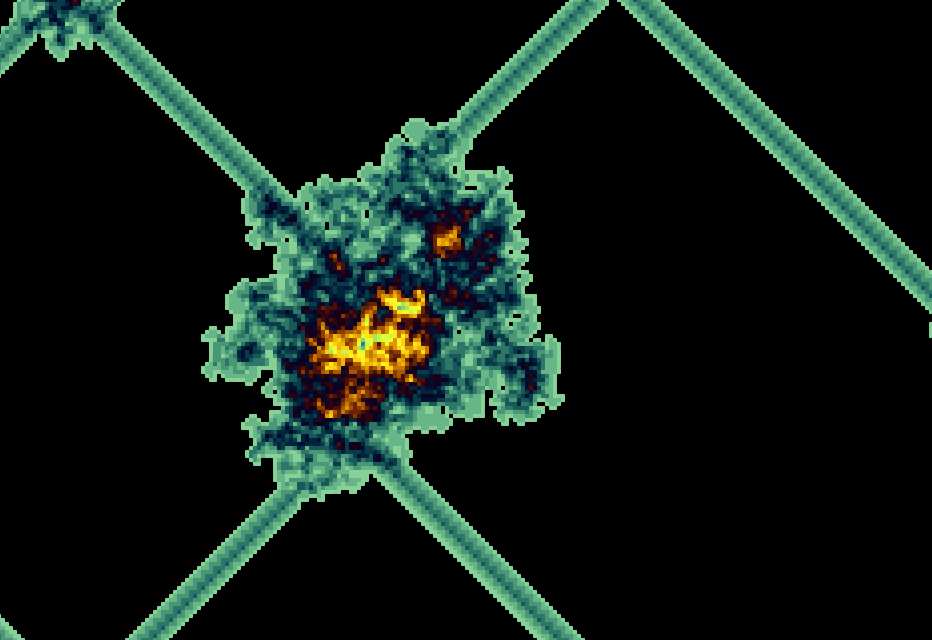 "Heat mapa"
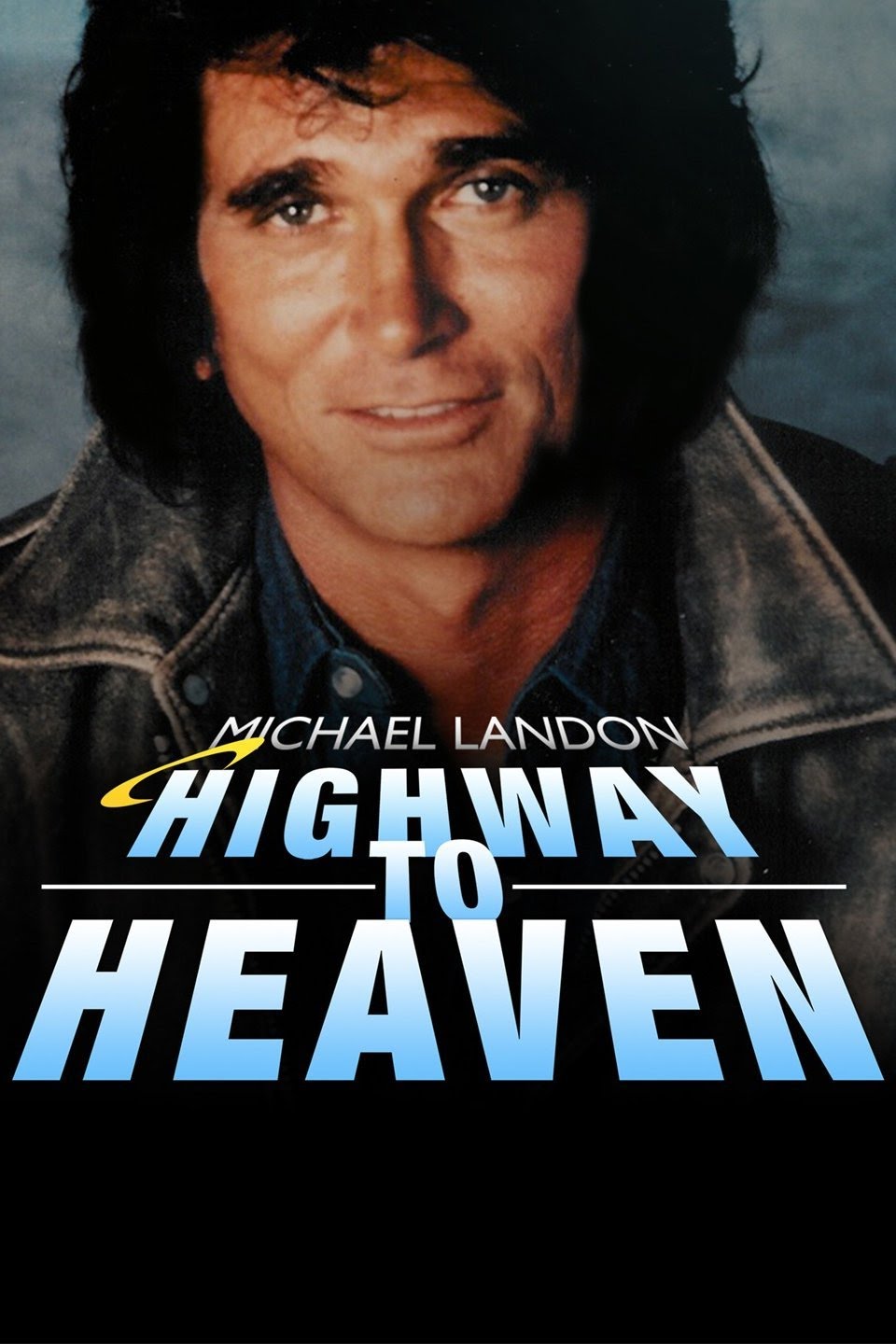 Mrówka Langtona - podsumowanie
0 - 1000 prostota – pierwsze kilkaset kroków to symetryczne wzory
1000 – 10000 pojawia się chaos (wartości orientacyjne)
10000 – pojawia się "autostrada"
Piasek
Sąsiedztwo Margolusa
B. Chopard, M. Droz, Cellular Automata Modeling of Physical Systems, Cambridge University Press 1997
Reguły dla piasku
bez blokowania:

Sul(t+1) = Sul*Sll*(Slr + ( 1-Slr )*Sur)
B. Chopard, M. Droz, Cellular Automata Modeling of Physical Systems, Cambridge University Press 1997
Reguły dla piasku
bez blokowania:

Sul(t+1) = Sul*Sll*(Slr + ( 1-Slr )*Sur)
Sur(t+1) = Sur*Slr*(Sll + (1-Sll) * Sul)
Sll(t+1) = Sll + (1-Sll)[Sul + (1-Sul)*Sur*Slr]
Slr(t+1) = Slr + (1-Slr)[Sur + (1-Sur)*Sul*Sll]
B. Chopard, M. Droz, Cellular Automata Modeling of Physical Systems, Cambridge University Press 1997
Z blokowaniem
g=0 lub 1 (podłoże) 

Sul(t+1) = Gul*Sul + (1-Gul)*Sul*Sll*(Slr+(1-Slr)*Sur)






ziarenko na takim polu pozostanie tam na zawsze
Pełny zestaw reguł
Sul(t+1) = Gul*Sul + (1-Gul) * Sul*Sll*(Slr + ( 1-Slr )*Sur)
Sur(t+1) = Gur*Sur + (1-Gur) * Sur*Slr*(Sll + (1-Sll) * Sul)
Sll(t+1) = Sll + (1-Sll)[Sul*(1-Gul) + (1-Sul)*Sur*(1-Gur)*Slr]
Slr(t+1) = Slr + (1-Slr)[Sur*(1-Gur) + (1-Sur)*Sul*(1-Gul)*Sll]

+ reguła spadku obu ziaren z prawdopodobieństwem p
Piasek
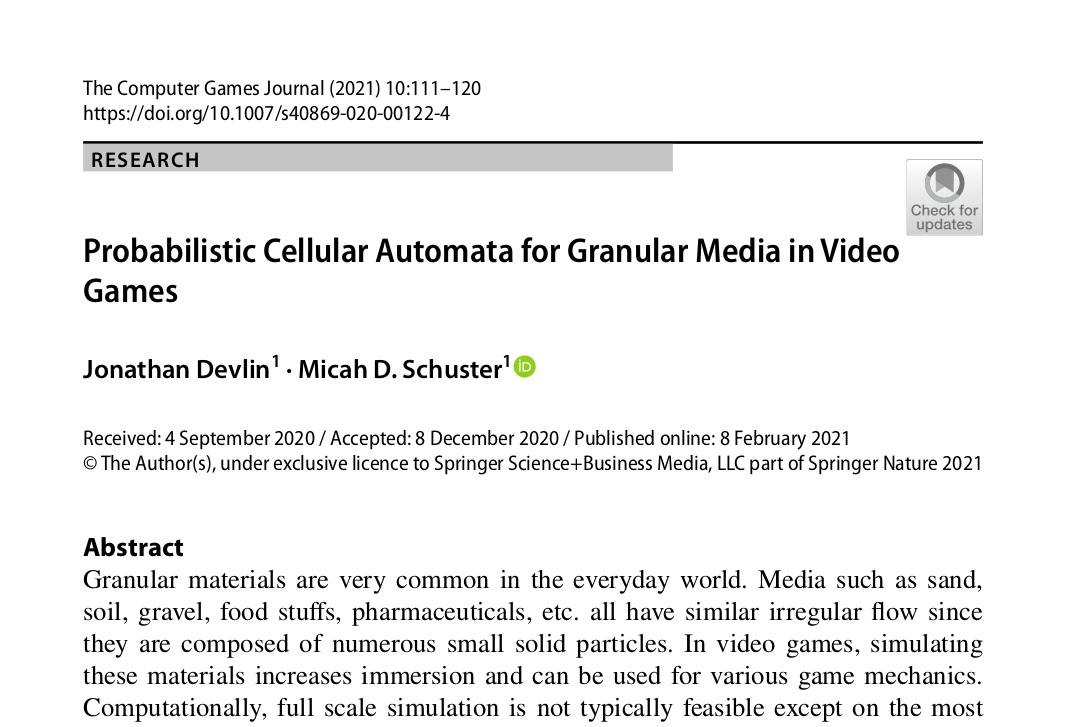 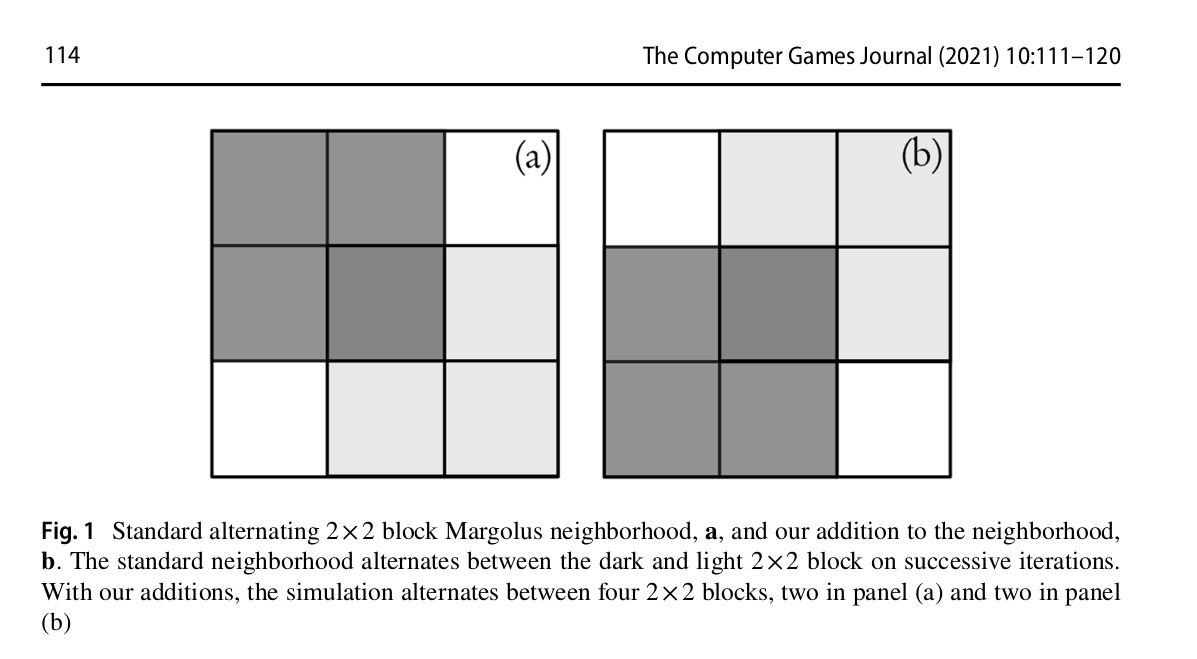 Zmodyfikowane otoczenie Margolusa
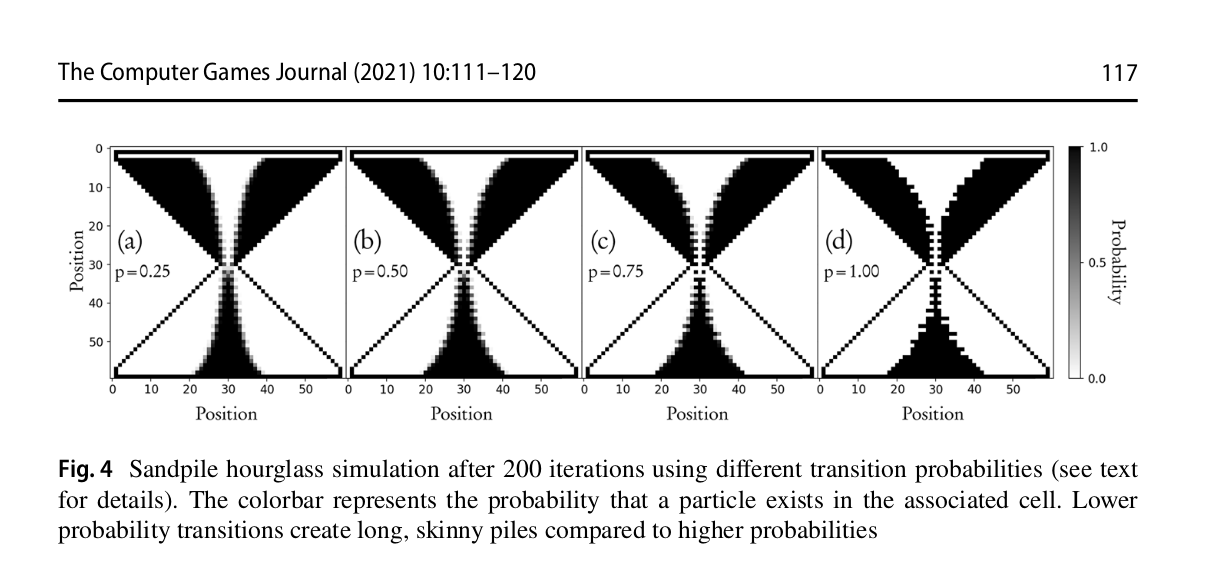 http://panoramx.ift.uni.wroc.pl/~maq/felp.pl/snow/index.html
Implementacja na GPU (compte shader)
Co dalej?
https://youtu.be/VLZjd_Y1gJ8 - Recreating Noita's Sand Simulation in C and OpenGL | Game Engineering

https://youtu.be/prXuyMCgbTc - Exploring the Tech and Design of Noita

https://blog.macuyiko.com/post/2020/an-exploration-of-cellular-automata-and-graph-based-game-systems-part-4.html
Płyny HPP
Model HPP
Gaz oddziałujących cząsteczek
Cząsteczki na sieci kwadratowej
Stan komórki określa czy są w niej cząsteczki
Automat komórkowy dopuszcza skończoną ilość cząsteczek w węźle
Zasady automatu prosto z zasad zachowania pędu i masy (ilości cząsteczek)
717 cytowań (Google)
HPP
Cząsteczki zmierzają "do węzłów"
HPP
Krok 1. Kolizje
Krok 2. Przesunięcie





Sąsiedztwo Margolusa
HPP
Zapis bitowy – 1 bit = 1 cząsteczka
        0000 – brak cząsteczki
        1000 - cząsteczka ze strony lewej
        0101 – z góry i z dołu
        1111 – ze wszystkich kierunków


Stan opisuje cząsteczki zmierzające "do komórki"
HPP
Krok 1. Kolizje

            1010 -> 0101
            0101 -> 1010
HPP
Krok 1. Kolizje

            10 -> 5
            5 -> 10
HPP
Kolizja
Przesunięcie w kierunku kolejnej komórki (wektor prędkości)
Odbicie od sztywnych ścian (odbicie prędkości)
HPP
Kolizja

    if( B(i,j) == 10 ) B(i,j) = 5;            // 1010 -> 0101
        else
    if( B[idx] == 5 ) B(i,j) =10;            // 1010 <- 0101

Przesunięcie w kierunku kolejnej komórki (wektor prędkości)
Odbicie od sztywnych ścian (odbicie prędkości)
HPP - kod
Przesunięcie:
    B(i, j) |= ( A[ left ] & 1);
    B(i, j) |= ( A[ up ] & 2);
    B(i, j) |= ( A[ right ] & 4);
    B(i, j) |= ( A[ down ] & 8);
Wyniki (+youtube/shader)
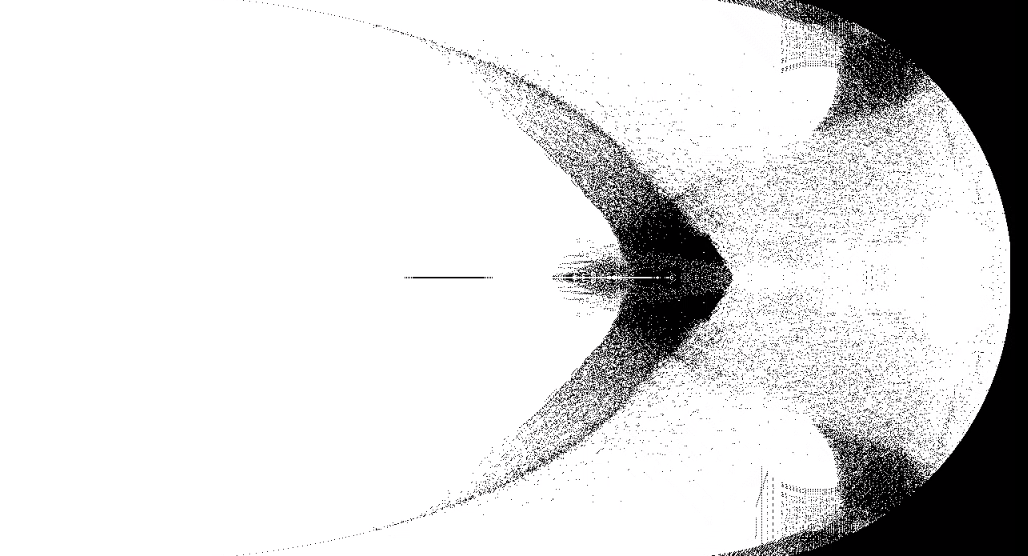 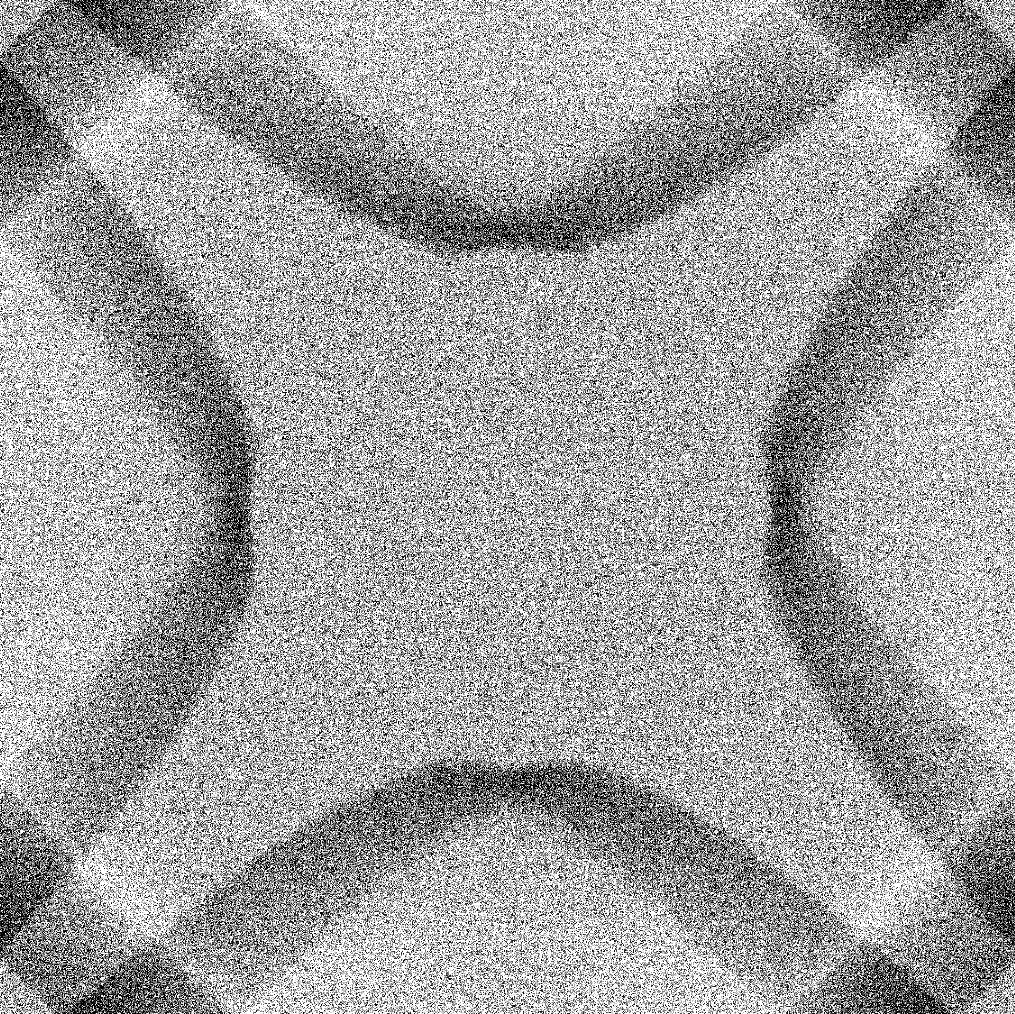 Model FHP
Model FHP – praca Sebastiana Szczeciny: http://www.ift.uni.wroc.pl/~maq/mgr/szczecina2008.pdf
Automaty elementarne 1D
Stephen Wolfram
Badał i klasyfikował automaty jednowymiarowe
Stephen Wolfram – automaty 1D
Dla sąsiedztwa n=3 daje to 2^3=8 możliwości rozłożenia bitów
0-255 numeruje reguły (8 bitów)
Reguła 36:
Reguła 18
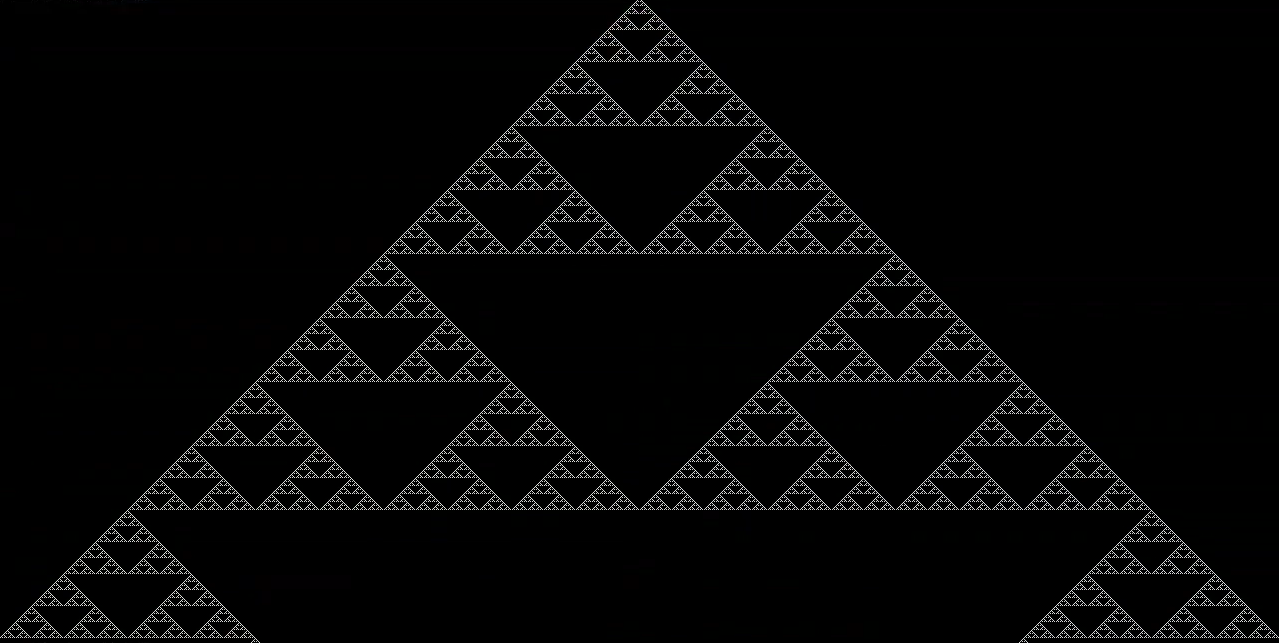 Reguła 30
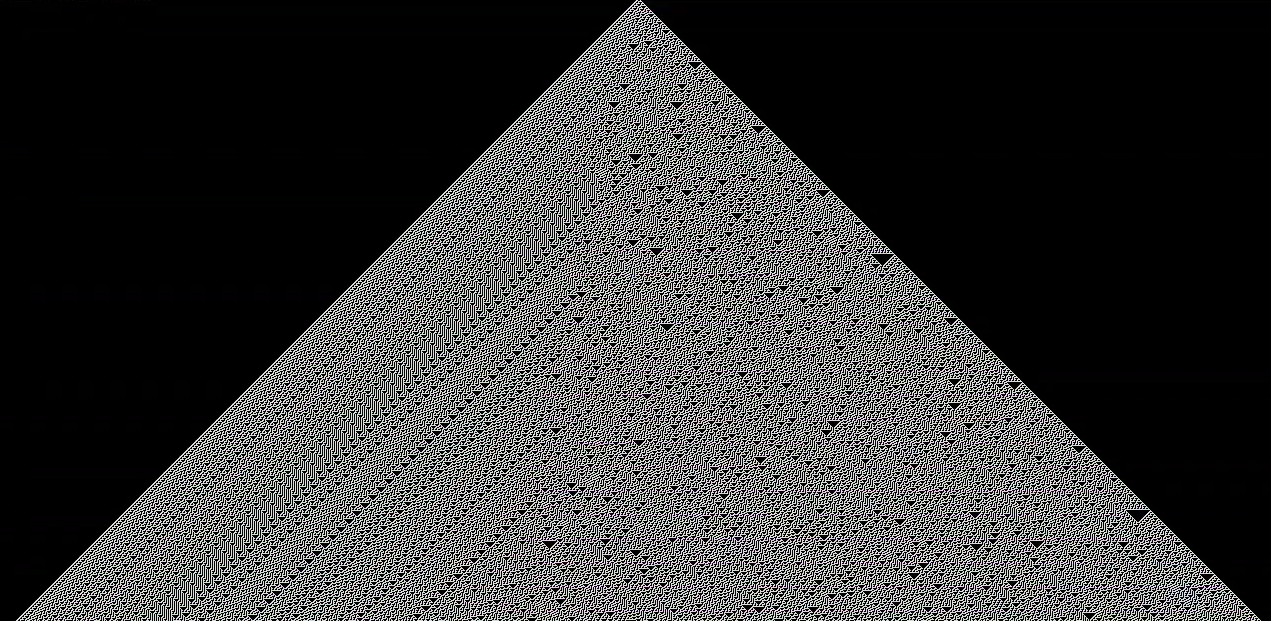 Nieregularności / chaos?
Reguła 254
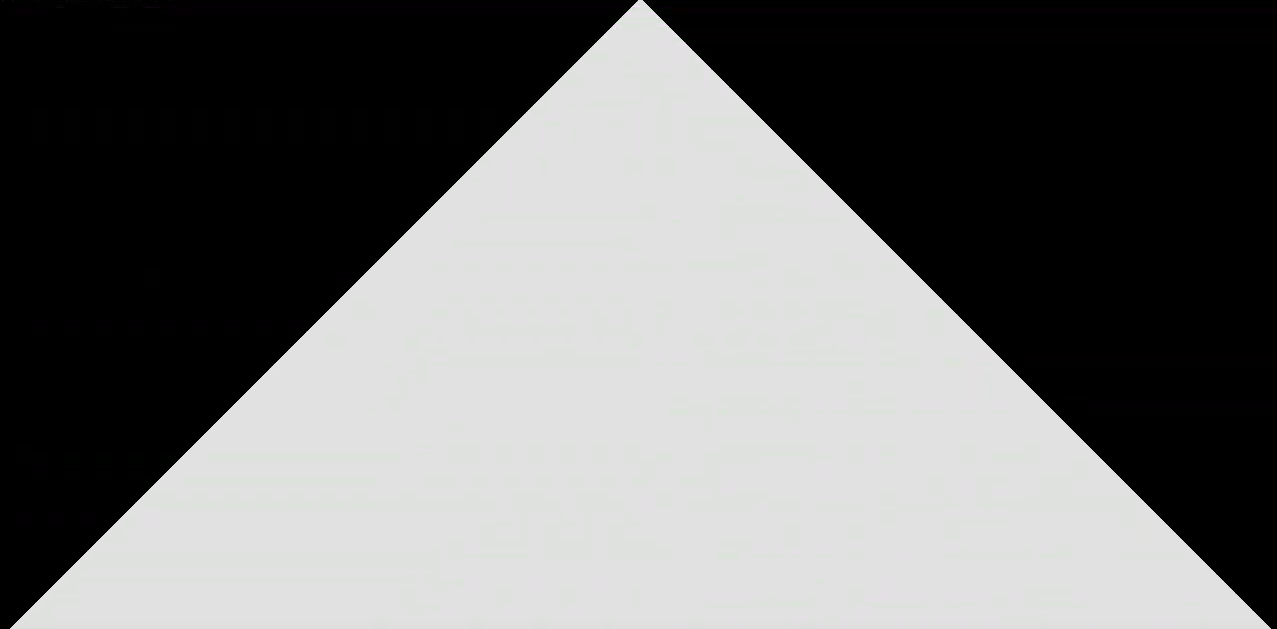 Rozszerzenie sąsiedztwa
Standardowy model 1D – obliczamy wynik z sąsiedztwa -1,0,1
Rozszerzenie: -2,-1,0,1,2
Daje to 2^5 = 32 bitów na kodowanie zasad automatu, czyli...
2^32 = 4 294 967 296 możliwości!
https://youtu.be/JaBarOB5VR8
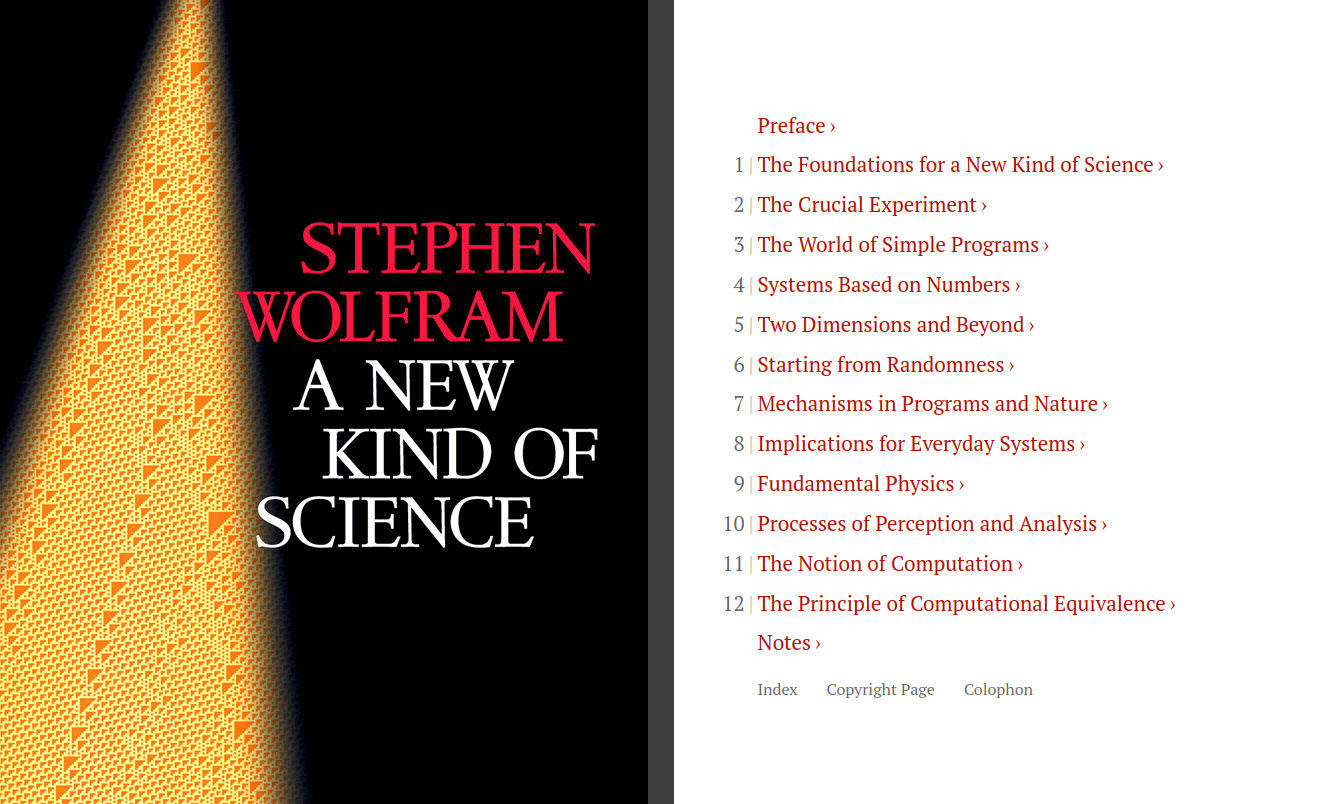 https://www.wolframscience.com/nks/
Koniec
Inne przykłady
Model FHP – praca Sebastiana Szczeciny: http://www.ift.uni.wroc.pl/~maq/mgr/szczecina2008.pdf
Ant
Gray-Scott:
https://softologyblog.wordpress.com/2018/03/23/rock-paper-scissors-cellular-automata/
Fire forest (?)
… ?
Wzory Turinga
https://en.wikipedia.org/wiki/Wireworld
!!!! - print?
Literatura
http://demonstrations.wolfram.com/search.html?query=cellular%20automata
https://youtu.be/RZyy5bwXrn8 - Larger than life 
https://0fps.net/2012/11/19/conways-game-of-life-for-curved-surfaces-part-1/
Zajawki
https://youtu.be/KKwbDKRKG7k - Turing Patterns
https://en.wikipedia.org/wiki/Biham%E2%80%93Middleton%E2%80%93Levine_traffic_model